온 맘 다해
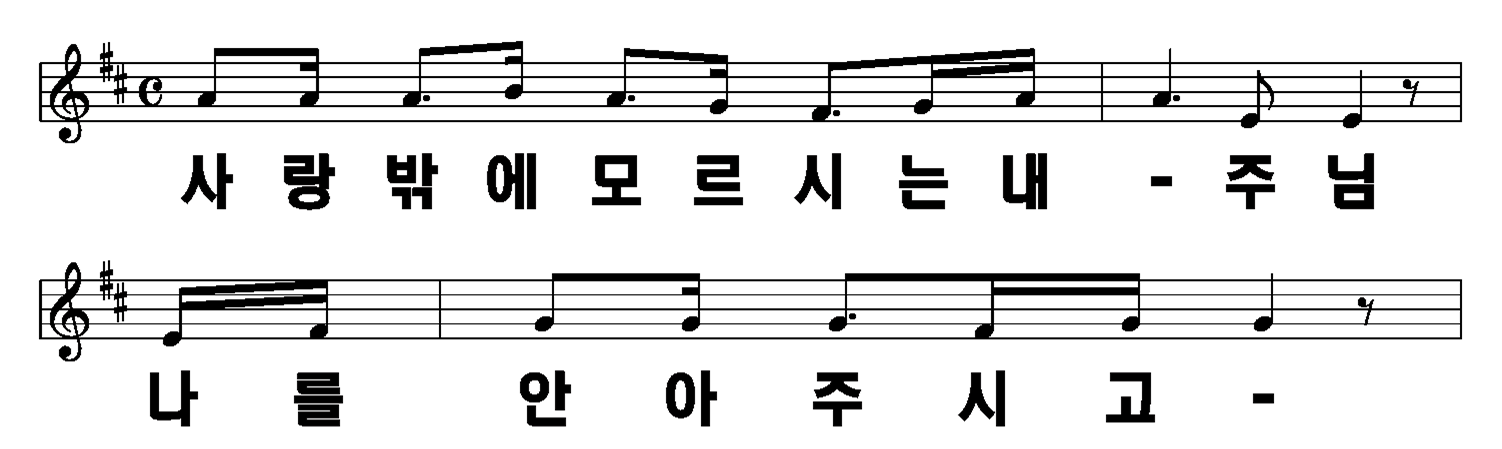 1절
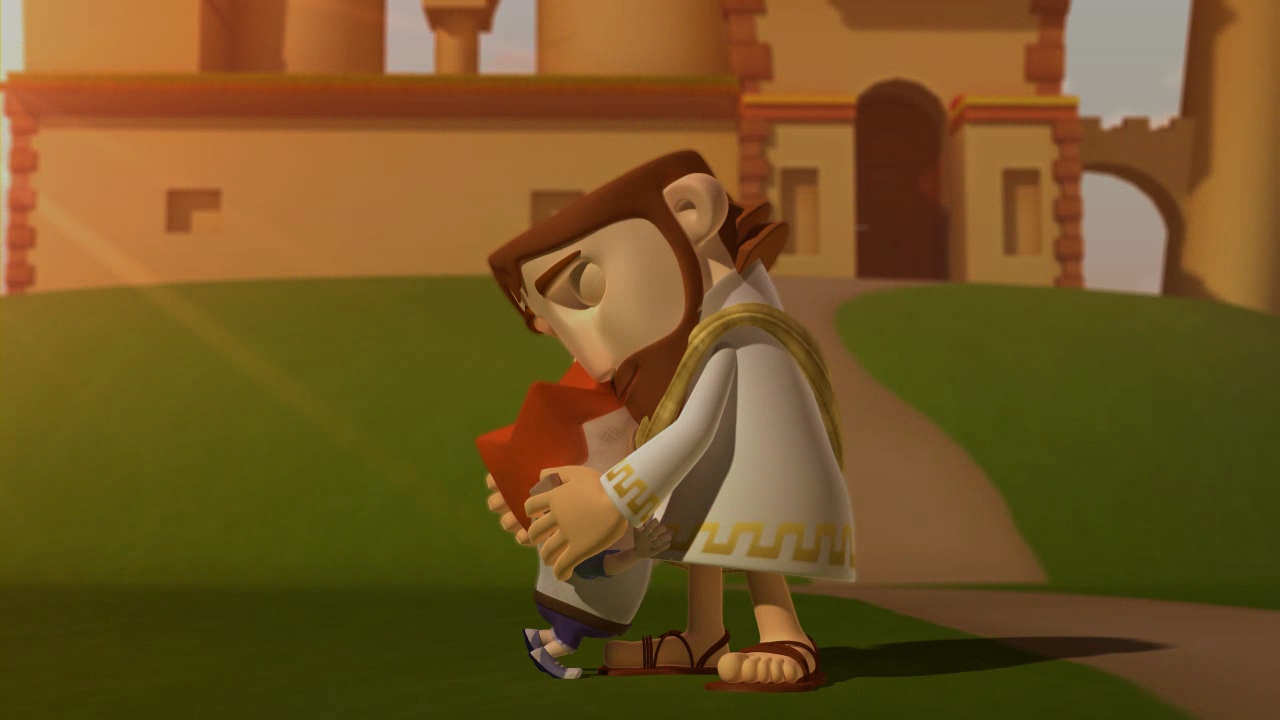 1/12
1절-1       2절-7
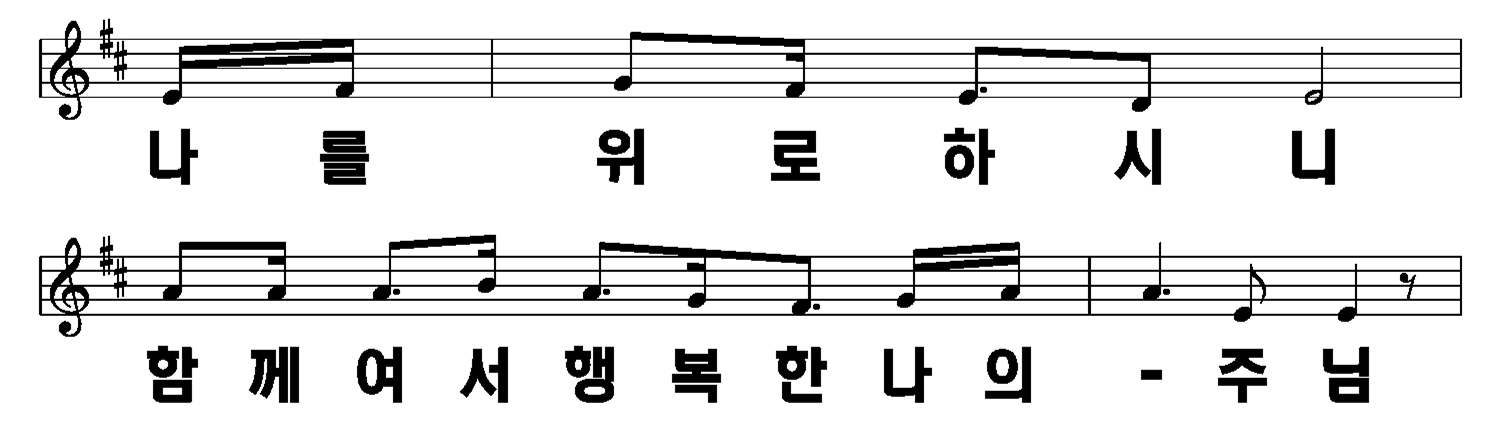 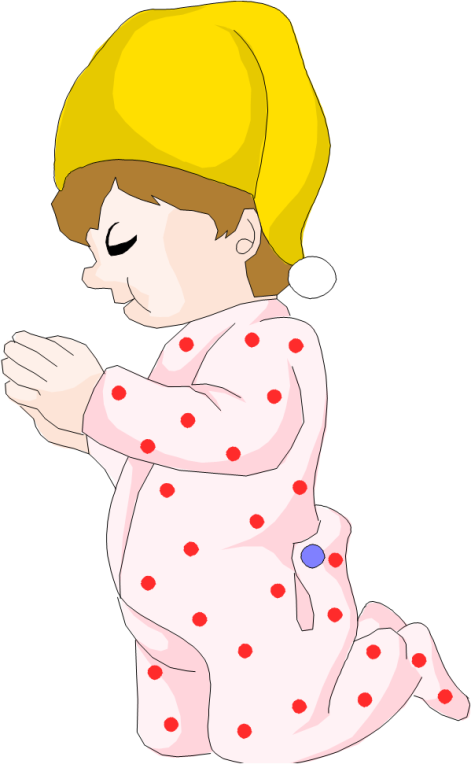 2/12
1절-1       2절-7
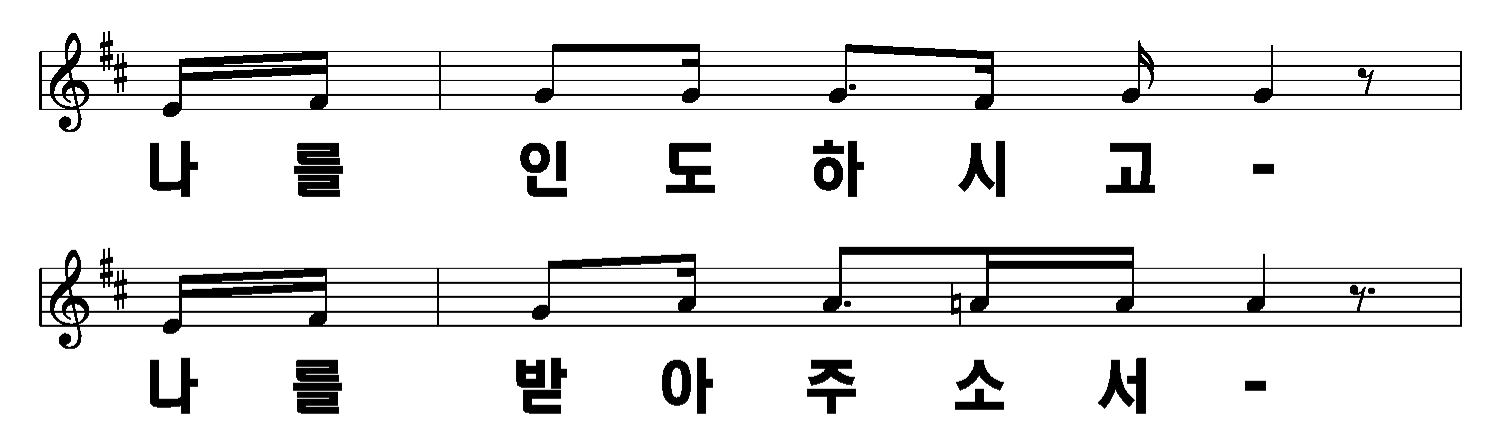 3/12
1절-1       2절-7
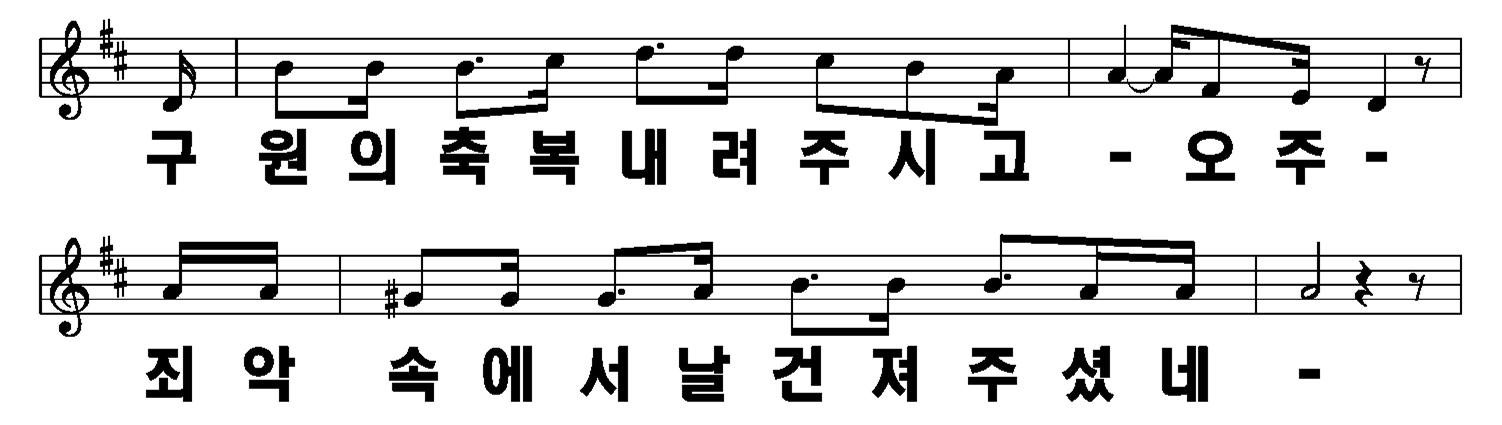 4/12
1절-1       2절-7
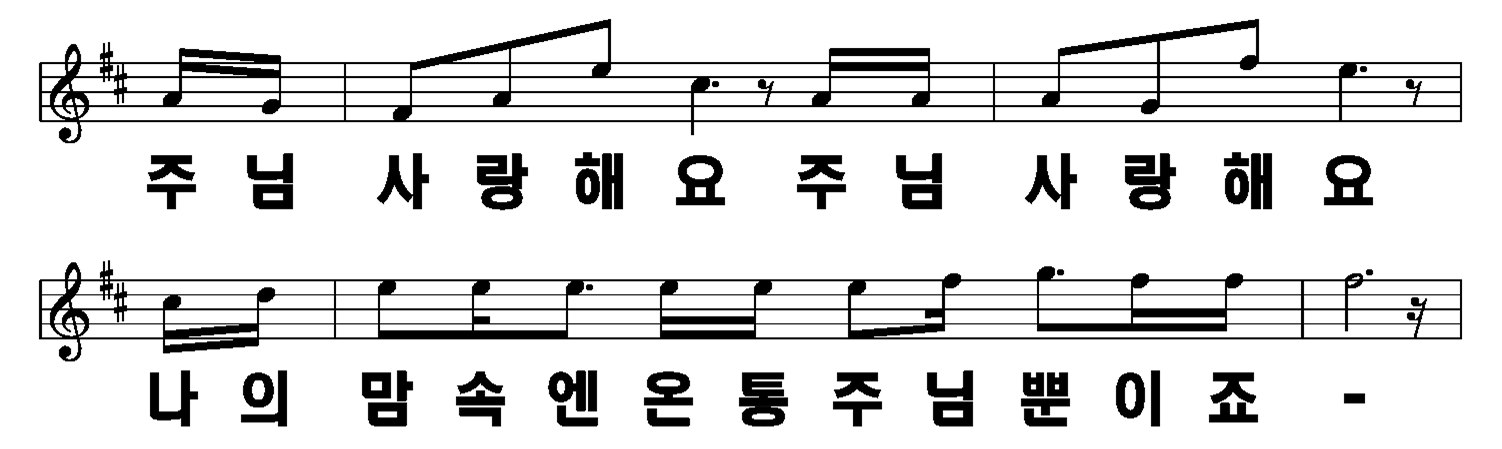 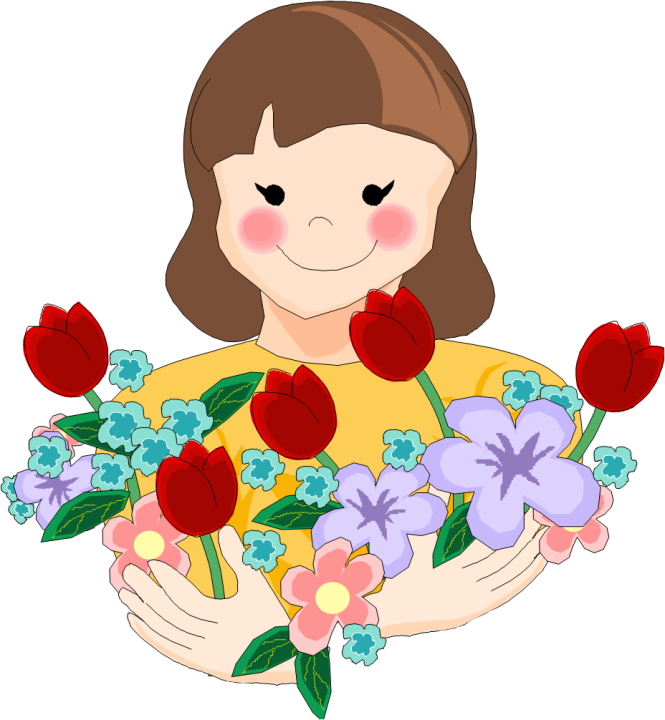 5/12
1절-1       2절-7
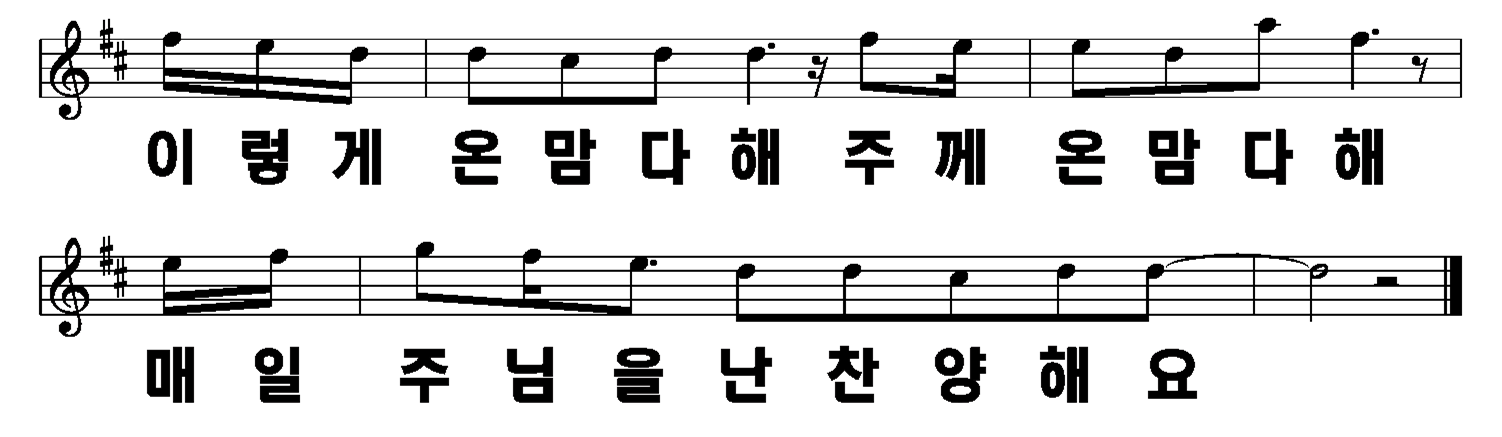 6/12
1절-1       2절-7
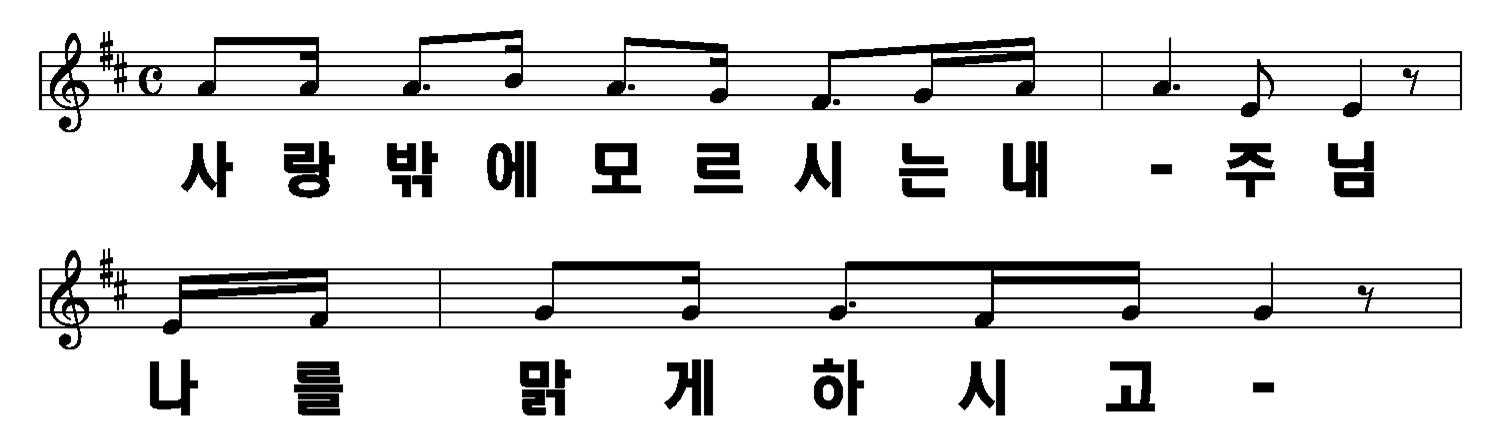 7/12
1절-1       2절-7
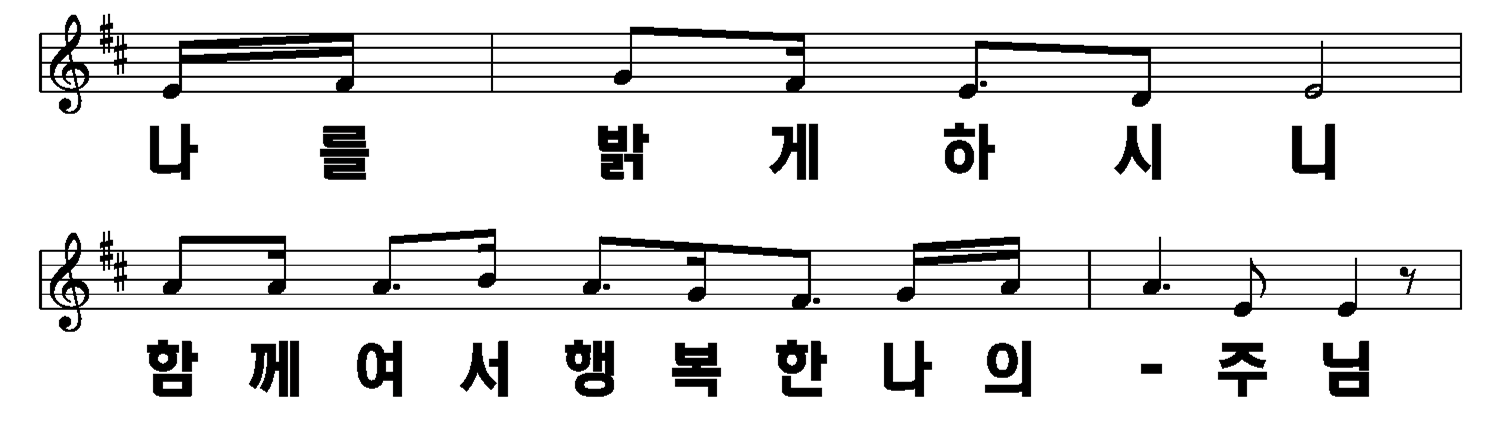 2/12
1절-1       2절-7
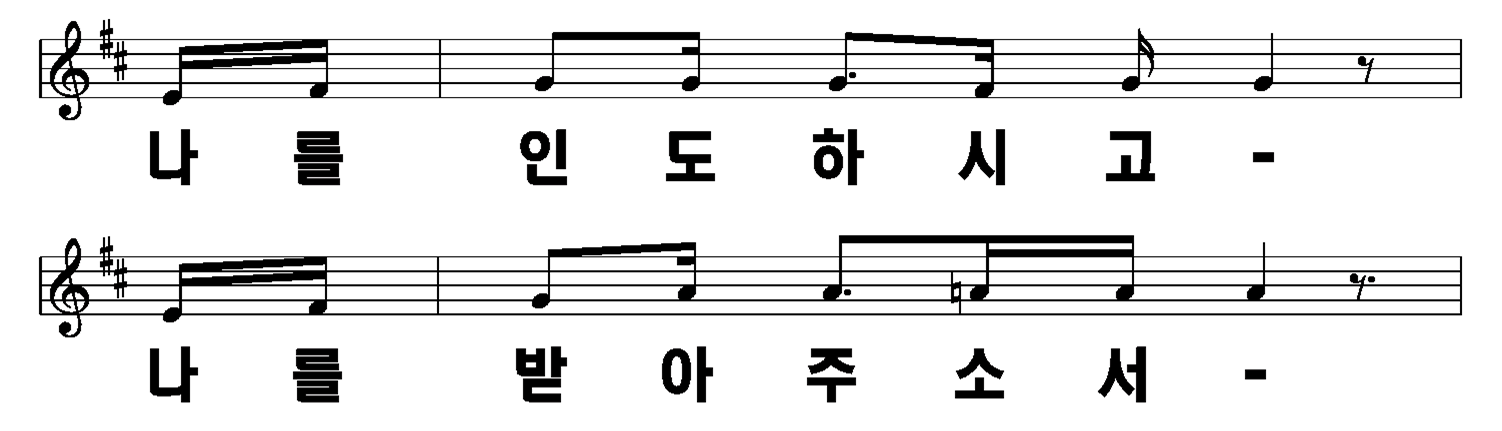 9/12
1절-1       2절-7
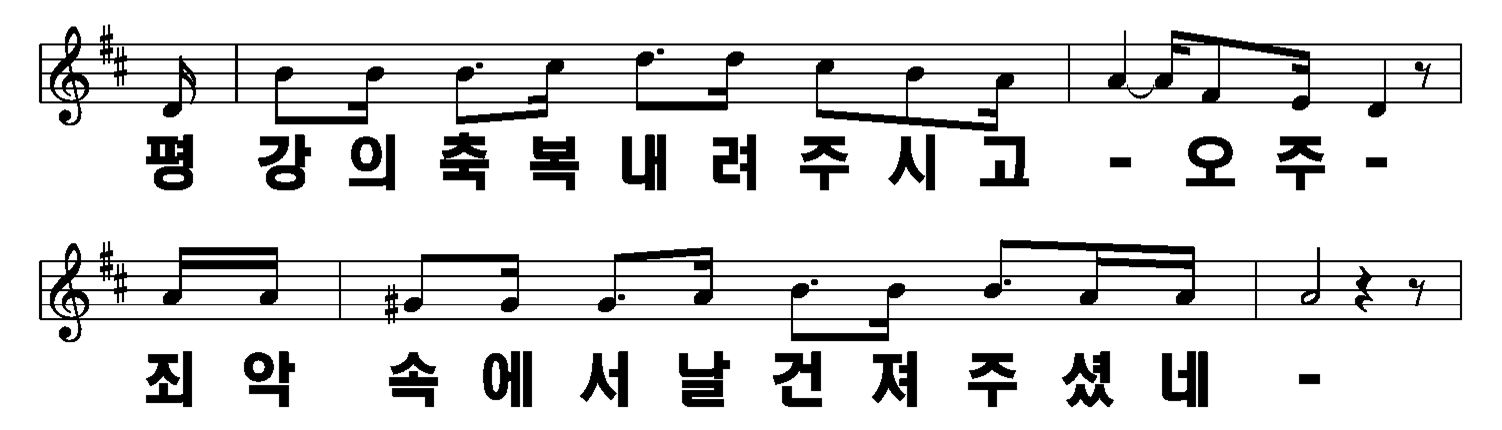 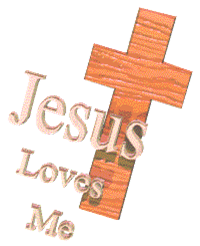 10/12
1절-1       2절-7
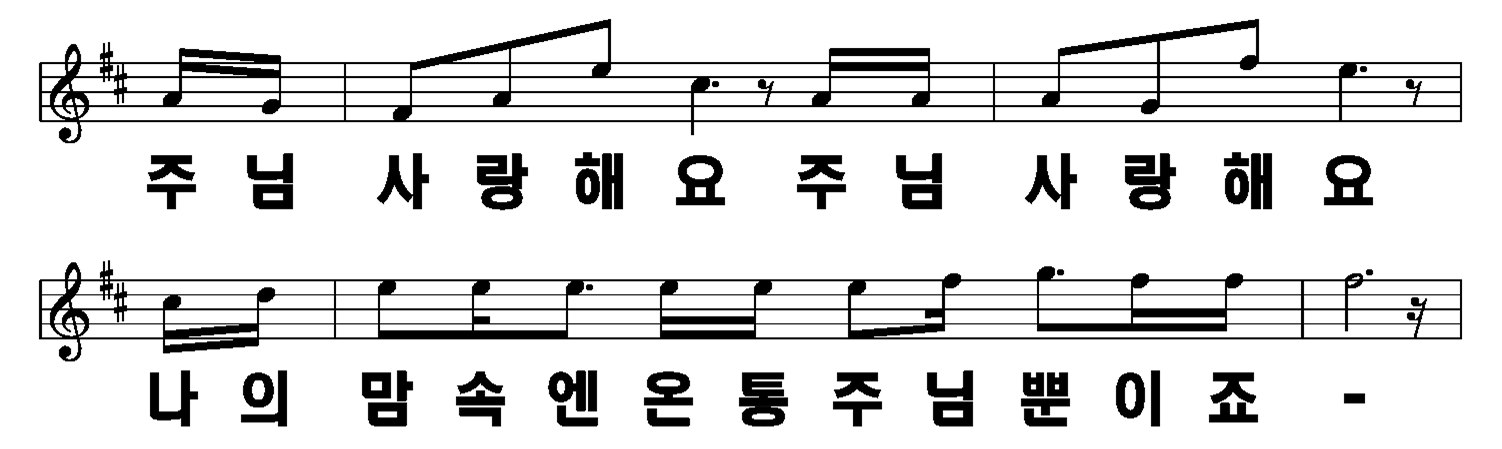 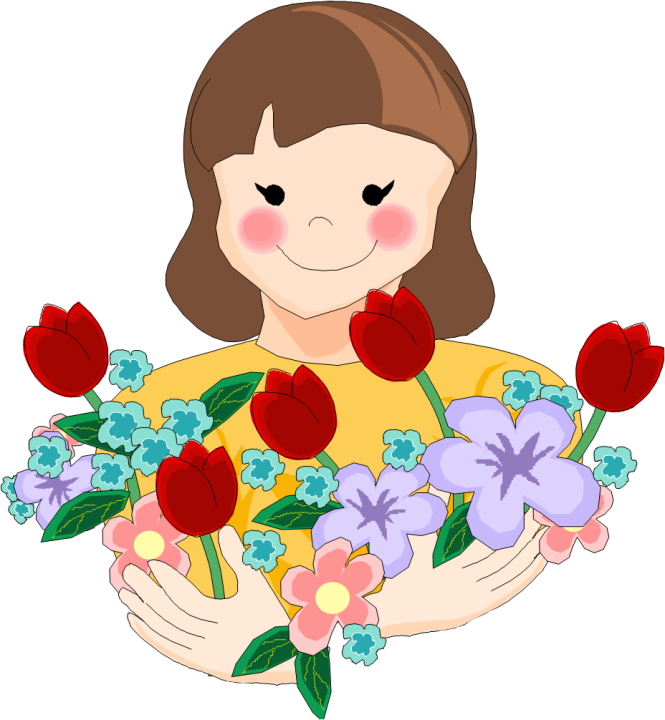 11/12
1절-1       2절-7
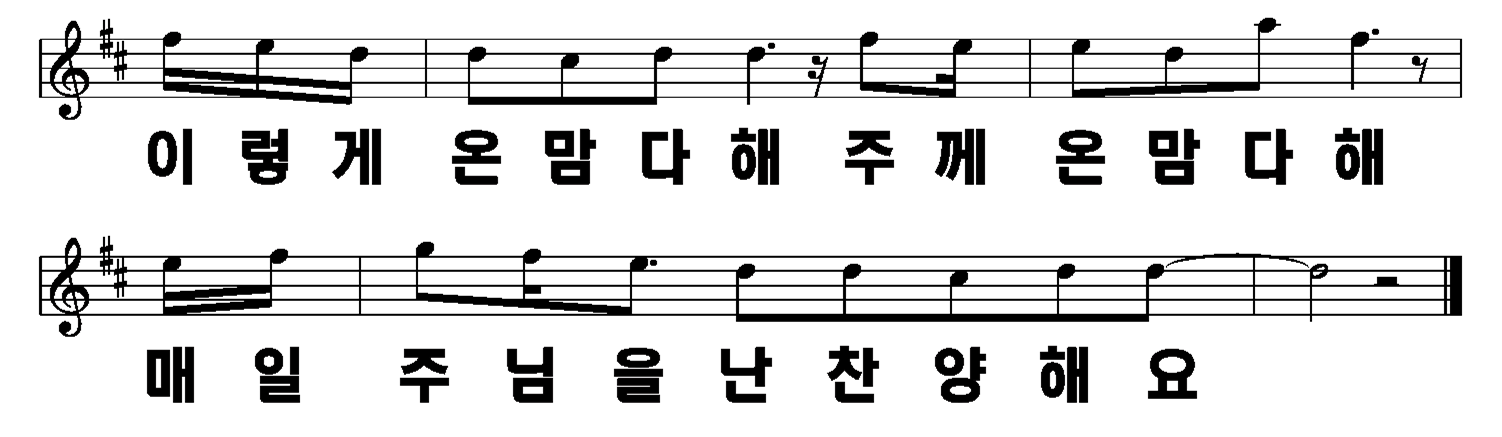 12/12
1절-1       2절-7